Micellar Electrokinetic chromatography
Diana Cheng and Stephanie Clark
November 25, 2014
Outline
2
Introduction and Background
Theory
Advantages
Disadvantages
Recent Applications
Conclusions
Introduction and Background (1)
3
Electrophoresis: separating charged molecules in an electric field
Two important phenomena 
Thermal convection: interferes with separation
Free-zone electrophoresis suppresses convection through capillary rotation or use of a narrow-bore capillary (capillary zone electrophoresis, CZE)
Electroosmotic flow (EOF): caused by the charge on the inner capillary surface interacting with the applied field
Strong EOF moves all analytes toward the cathode with negatively charged capillary surface (neutral and alkaline)
1
Introduction and Background (2)
4
Micellar Electrokinetic Chromatography (MEKC) was developed as a mode of Capillary Electrophoresis (CE)
Particularly for neutral/non-charged molecules
First developed in 1982 (published 1984) by Terabe et al. 
At that time, capillary GC offered >100000 theoretical plates, HPLC only offered ~5000
Adding surfactant to the buffer of CZE separated unionized compounds under neutral conditions
Successful separation lead to the conclusion that the surfactant formed a micelle which acted as a psuedostationary phase
18
Introduction and Background (3)
5
Surfactant –  contraction of “surface active agents” 
Reduce surface tension
Form micelles at concentrations above critical micelle concentration
Most common surfactant in MEKC is SDS (sodium dodecyl sulfate)
Micelle – polar head, long hydrocarbon tail
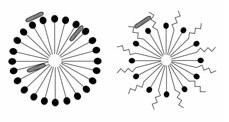 Surface interaction
(ionic)
Surface interaction
(non-ionic)
Core interaction
(hydrophobic)
Ionic Micelle
Mixed Micelle
Cosurfactant interaction
5, 6, 17
Theory (1)
6
Separation is based on the micellar solubilization
The process of incorporating analytes onto/into the micelle
Selectivity (α) can be easily manipulated by changing the type(s) of surfactant(s) used
For hydrophobic analytes, organic solvents can by added to the solution for better partitioning into the aqueous phase
Extremely hydrophobic analytes are a challenge to separate
6, 9, 18
Theory (2)
7
Migration velocity of micelle 
EOF velocity plus micelle electrophoretic velocity 


vmc – migration velocity 
Vector quantity (positive toward cathode)
veo – EOF velocity
vep(mc) – electrophoretic velocity of the micelle
veo and vep(mc) usually have different signs
Assuming veo is positive and vep(mc) is negative, a large veo results in a positive vmc value (micelles move toward cathode)
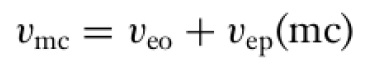 1
Theory (3)
8
MEKC schematic
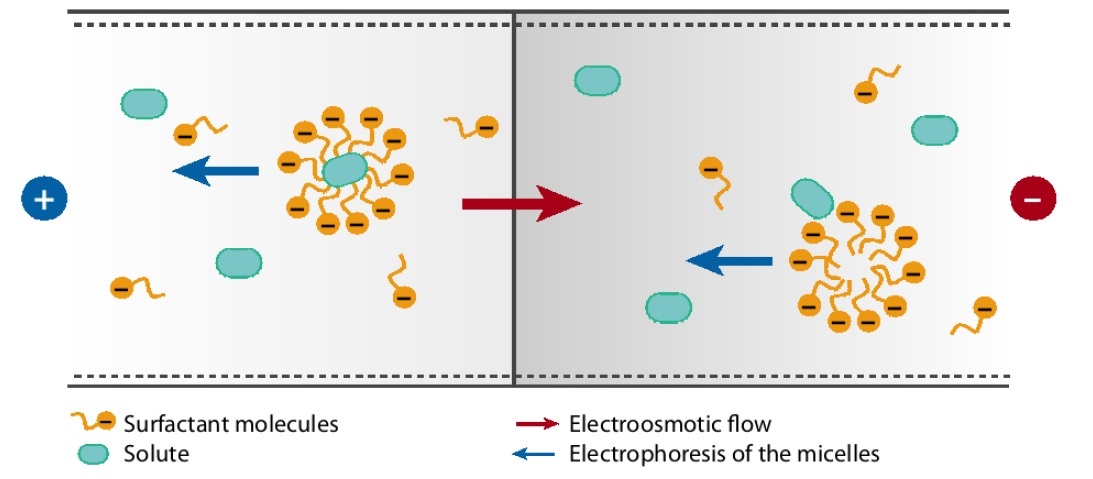 Anode
Cathode
1
Theory (4)
9
Migration time is related to the familiar retention time
Analyte migration falls within range of EOF marker and micelle marker



k – retention factor
tr  – analyte migration time
t0  – EOF marker migration time
tmc  – micelle marker migration time

“Chromatogram” is known as Electropherogram in MEKC
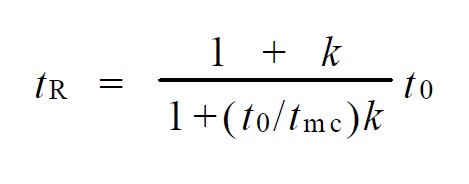 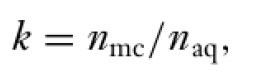 t0  ≤  tr  ≤  tmc
1, 6, 18
Theory (5)
10
t0  ≤  tr  ≤  tmc
1
Theory (6)
11
EOF marker	
Neutral analyte that does not interact with the micelles
Same velocity as EOF
Gives t0 
Methanol
Micelle marker
Analyte that is fully incorporated into micelle
Same velocity as micelle
Gives tmc
Sudan III (lipophilic dye)
6, 7
Theory (7)
12
Resolution – similar to conventional



Extra term is the virtual capillary length term
Describes the actual zone in which micelles interact with analytes (corresponds to conventional column)
Length depends on migration time
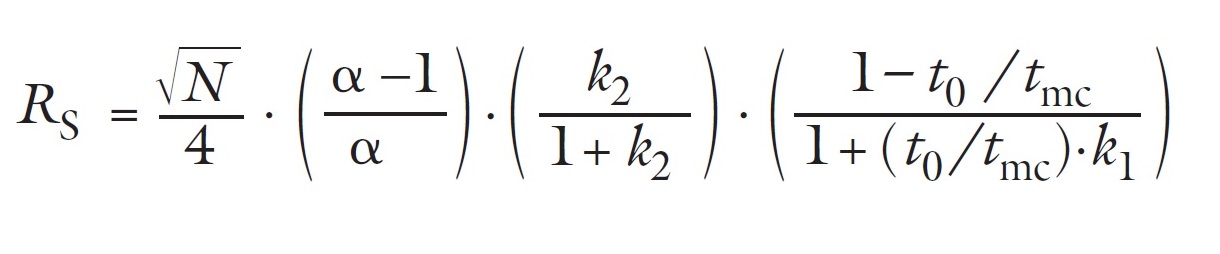 6, 18
Theory (8)
13
Plate number is not proportional to “column” or tube length 
N = µV/2D 
µ – electrophoretic mobility 
V – applied voltage
D – molecular diffusion coefficient (not easy to modify)
What does this really mean?
Faster mobility and higher voltage = more efficient 
High voltage has some restrictions due to thermal conductivity issues
19
Theory (9)
14
Optimum k to maximize resolution


Retention factor is also described as:


Bottom line: 
Increasing surfactant concentration increases k 
Adding organic solvents decreases k
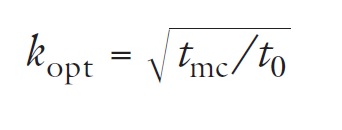 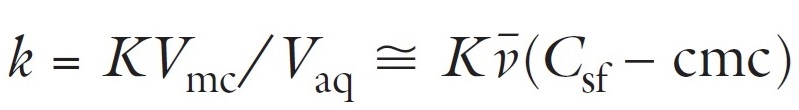 6, 18
Detectors
15
Intrinsic difficulty with transitioning CE detectors to MEKC
Partitioning of analyte in micelles alter detection properties
Types of detectors
Laser-induced fluorescence (LIF) – common 
“Solid choice” – Silva 2013 Review
Many analytes not inherently fluorescent, but fluorescein analogues/derivatives have been successful labeling agents
Good sensitivity
UV Absorbance – common
Short path length contributes to low concentration sensitivity
MS – not that great
Universal and sensitive
Expensive and not quite successfully coupled to MEKC
Electrochemical and conductimetric detectors
Better sensitivity, but not as universal or affordable as UV
4,6, 9, 10
Advantages
16
Can separate molecules too small for gel electrophoresis
Can separate both ionic and neutral compounds with high efficiency and short retention time unlike in CE
High separation efficiency
Minimal consumption of sample compared to HPLC since concentration is detected on ng/L scale
Ability to separate chiral compounds efficiently
Equipment cheaper than HPLC
High sensitivity in absolute amounts
Quicker than HPLC for separating complex samples
3, 5, 6, 7, 14, 18, 22
Disadvantages (1)
17
Limitation in detectors   
MEKC-DESI-MS
Sensitivity not practical for real samples
MEKC/MS
Nonvolatile surfactants and chiral selectors contaminate ion source
In some studies, MEKC suffers from poor reproducibility of electroosomotic flow between samples
9, 21
Disadvantages (2)
18
Can’t detect at low concentrations
First experiment conducted:
Maximum capillary volume of 1.8 µL
Injection volume estimated to be 12 nL
Short pathlength of light and small injection volumes give low concentration sensitivity
Sensitivity can be improved through preconcentration techniques like stacking or sweeping
13, 18
Applications (1)
19
Medical Analysis
Determination and Quantification of Paclitaxel, morphine, and codeine in urine sample of patients with different cancer types (breast, head and neck, and gastric) 
Advantages: 
Separation of both neutral and ionic compounds at once
Quick sample preparation -- centrifugation and filtration
Robust – lack of external influences on results ( days, buffers, patients)
Rugged – lack of internal influences on results (buffer, SDS voltage, etc.)
Direct injection method with biological samples
2
Applications (2)
20
Food  Analysis
Determination of procyanidins and other phenolic compounds in lentil samples (2001)
Determination of Amoxicillin, Ampicillin, Sulfamethoxazole, and Sulfacetamide in Animal Feed (2009) 
Advantages
Ability to separate chiral compounds
Low solvent consumption (environmentally friendly)
Efficient separation
Relatively quicker compared to HPLC and GC
Cheaper 
Chiral columns must be used for GC – more expensive
21, 23
Applications (3)
21
Environmental Analysis
Determination of anti-inflammatory drugs in river water
Advantages:
Detection in ng/L scale
Separation of several analytes in short time
Sensitive 
Pharmaceutical Analysis
Ability to separate complex mixtures (natural products, crude drugs) with high resolution
Results from study show separation of 26 analytes in 30 minutes with well resolved baseline. 
Another study showed separation of 17 amino acid derivatives within 15 minutes
Separation of vitamins and antibiotics
Higher selectivity seen with MEKC method than CZE
Shorter analysis time with MEKC than CZE
14, 22
Conclusions
22
Effective separation of neutral molecules
Inexpensive equipment
Selectivity easily manipulated through various combinations of surfactants and organic solvents
Finding the right combination can be difficult
Could be more widely used if better detector interfaces are developed
References (1)
23
(1) Terabe, S. Annu. Rev. Anal. Chem. 2009, 2, 99.
(2) Rodriguez, J.; Castaneda, G.; Contento, A. M.; Munoz, L. J. Chromatogr. A 2012, 1231, 66.
(3) Otsuka, K.; Terabe, S. J. Chromatogr. A 2000, 875, 163.
(4) Quirino, J. P.; Terabe, S. Science (Washington, D. C.) 1998, 282, 465.
(5) Poole, C. F.; Poole, S. K. J. Chromatogr. A 1997, 792, 89.
(6) Terabe, S. Anal. Chem. 2004, 76, 240A.
(7) Nishi, H.; Terabe, S. J. Chromatogr. A 1996, 735, 3.
(8) Silva, M. Electrophoresis 2011, 32, 149.
(9) Silva, M. Electrophoresis 2013, 34, 141.
(10) Molina, M.; Silva, M. Electrophoresis 2002, 23, 3907.
(11) Silva, M. Electrophoresis 2009, 30, 50.
(12) Muijselaar, P. G.; Otsuka, K.; Terabe, S. J. Chromatogr. A 1997, 780, 41.
(13) Kim, J.-B.; Terabe, S. J. Pharm. Biomed. Anal. 2003, 30, 1625.
References (2)
24
(14) Nishi, H. J. Chromatogr. A 1997, 780, 243.
(15) Pappas, T. J.; Gayton-Ely, M.; Holland, L. A. Electrophoresis 2005, 26, 719.
(16) Wang, P.; Ding, X.; Li, Y.; Yang, Y. J. AOAC Int. 2012, 95, 1069.
(17) Rosen, M. J.; 4th ed.. ed.; Kunjappu, J. T., ebrary, I., Eds.; Hoboken, N.J. : Wiley: Hoboken, N.J., 2012, p 1.
(18) Terabe, S. Procedia Chem. 2010, 2, 2.
(19) Jorgenson, J. W.; Lukacs, K. D. Anal. Chem. 1981, 53, 1298.
(20) Terabe, S.; Otsuka, K.; Ichikawa, K.; Tsuchiya, A.; Ando, T. Anal. Chem. 1984, 56, 111.
(21) Cifuentes, A.; Bartolomé, B.; Gómez‐cordovés, C. ELECTROPHORESIS 2001, 22, 1561.
(22) Maijó, I.; Borrull, F.; Aguilar, C.; Calull, M. Journal of Liquid Chromatography & Related Technologies 2012, 35, 2134.
(23) Injac, R.; Kocevar, N.; Strukelj, B. Croat. Chem. Acta 2009, 82, 685.
Acknowledgements
25
Dr. Dixon
Chemistry 230 class and fellow graduate students
Questions
26